Grow
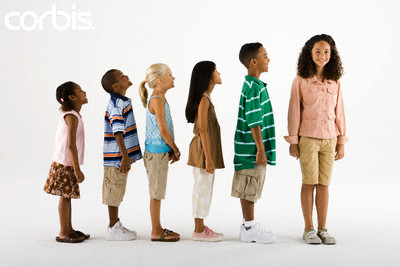 Introduction
God created us in His image and upon conception, we begin to grow until we are born.  

As children, we grow everyday until we are adults. 

But as Christians we are commanded to grow in Jesus Christ (2 Peter 3:18)! 

How does this process happen in our spiritual lives?  

In this lesson we will use the acronym of “grow” to help us understand this concept from the apostle Peter.
Grow in the Grace of Christ
Grace has been multiplied to us as Christians (2 Pet. 1:2). 

By His divine power, we have everything we need for this life and how to be godly (2 Pet. 1:3). 

Because of His great and precious promises, we can escape this corrupt world of lust (2 Pet. 1:4).  How?

 You were dead in your sins but now you are alive in Christ, having been born again to a living hope through His resurrection & obedience to the word of God.   (Eph. 2:1, 5, 8; 1 Pet. 1:3, 22-23)
Grow in the Grace of Christ
You have access to God’s throne of grace through Christ to receive help in your time of need (Heb. 4:14-16). 

His grace will be reflected in your life (Titus 2:11-12). 

Husband- show honor to your wife as an heir (1 Pet. 3:7). 

You are able to serve your brethren (1 Pet. 4:10).  

You learn to be humble, not proud (1 Pet. 5:5).

You are strengthened through suffering (1 Pet. 5:8-10).
 
Let us stand firm in the true grace of God (1 Pet. 5:12)!
Relish the Knowledge of Christ
You must not only grow in the grace of Christ but also in the full knowledge of Him (2 Peter 1:2, 3, 3:18). 


As newborn babies long for their milk, you desire God’s word.  It tastes so good, that you relish the opportunity to learn more about Him (1 Peter 2:1-3)! 

You desire to come to Bible class and worship services at every opportunity you can (Ps. 122:1; Heb. 10:23-25).

You don’t want to be contaminated by the world again [pornography, sexual immorality, gambling, carousing, drinking parties] (1 Pet. 1:13-16; 4:1-3; 2 Pet. 2:20).
Overcome Obstacles
Satan is seeking to devour your soul and one of those ways is to set up stumbling blocks to make you fall (1 Pet. 5:8-9). 

He might use friends, family, false teachers, coworkers or classmates to tempt you to go back into the sinful lifestyle.

When you don’t give into the temptations, they are surprised.  They will likely call you names and ridicule the Scriptures along with your faith (1 Pet. 4:4). 

There is a temptation to be ashamed and give up your faith to keep your old friends. Don’t do it!
Overcome Obstacles
You can overcome that obstacle because the Lord said it would happen.  You learn to rejoice because you are sharing in His suffering. You’re blessed (1 Pt. 4:12-14)! 

You must not suffer as an evildoer but if you are harshly treated for Christ’s sake, glorify God in His Name. Don’t be ashamed to stand up for the truth (1 Pet. 4:15-16).

You can overcome all obstacles through Jesus Christ (John 16:33; Phil. 4:13; 1 John 4:4; 5:4).

When you fail, confess your sins (1 Jn. 1:9).
You Must have Wisdom to Grow
You can have the same wisdom the apostle Paul had because it has been revealed to us in God’s word       (2 Pet. 3:15; Eph. 3:3-4). 

You must study so that you will have the knowledge to apply God’s word accurately (2 Tim. 2:15).

Some things are hard to understand in God’s word and false teachers who are untaught will twist the Scriptures to their own destruction (2 Peter 3:16).
You Must have Wisdom to Grow
If you don’t have the wisdom to discern truth from error, you’ll likely be deceived and spiritual growth would be destroyed (2 Peter 3:17-18; 2:1-3).

Aquila and Priscilla had the wisdom to discern that Apollos was wrong about baptism and explained it to him more accurately (Acts 18:24-26).

You can have the wisdom to cast down everything raised up against God’s knowledge (2 Cor. 10:3-6).          (Evolution, Calvinism, Denominationalism, etc.)
Conclusion
You must grow in God’s grace which should motivate you to relish every opportunity to hunger and thirst after righteousness so that you will grow spiritually and be useful in His service!

You can overcome all obstacles through Christ so that you can eat of the tree of life and live forever.              (Rev. 2:7; 17:14; 21:7)  

Do your deeds demonstrate that you are growing in wisdom?  You’ll be judged by them. Are you ready? (2 Cor. 5:10; 6:2)